PEMESINAN BUBUT [MES 5319]
JENIS-JENIS PAHAT BUBUTDAN CARA MENGASAHNYA
Achmad Arifin, S.Pd., M.Eng
Jenis Bentuk Pahat Bubut
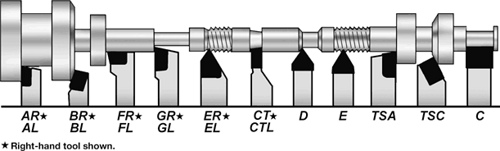 pahat sisi kanan
pahat pinggul/champer kanan
pahat sisi/permukaan kanan
pahat sisi/permukaan kanan(lebih besar)
pahat ulir segitiga kanan
pahat alur
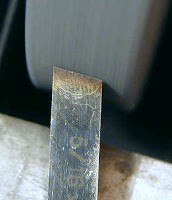 pahat alur segitiga(kanan kiri)
paht ulir segitiga kiri
pahat sisi kiri
pahat pinggul kiri
pahat alur lebar
Jenis Bahan Pahat Bubut
Baja karbon tinggi
Baja kecepatan tinggi [HSS]
Karbida
Keramik
Intan
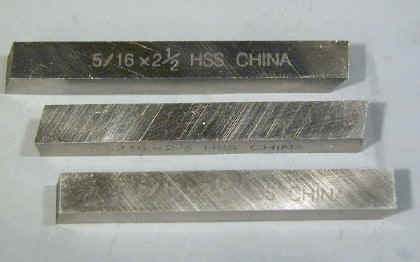 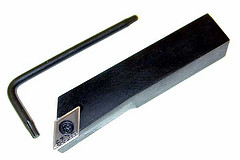 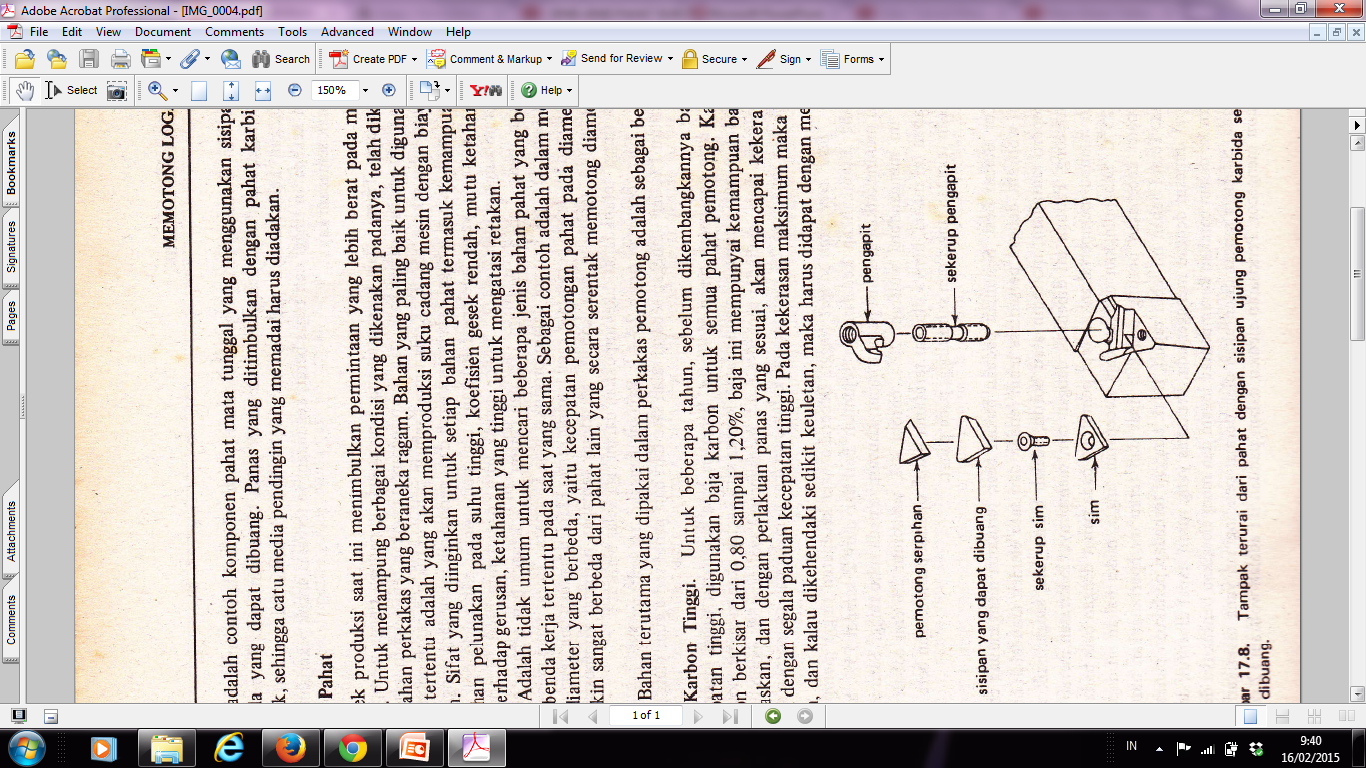 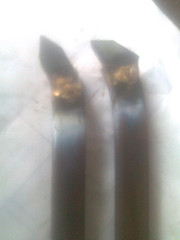 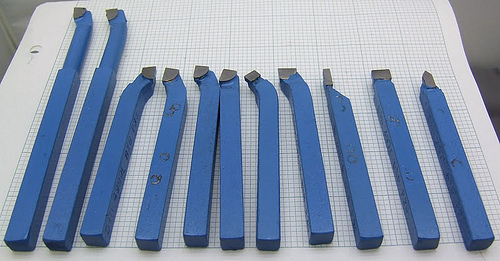 MENGASAH PAHAT BUBUT KANAN
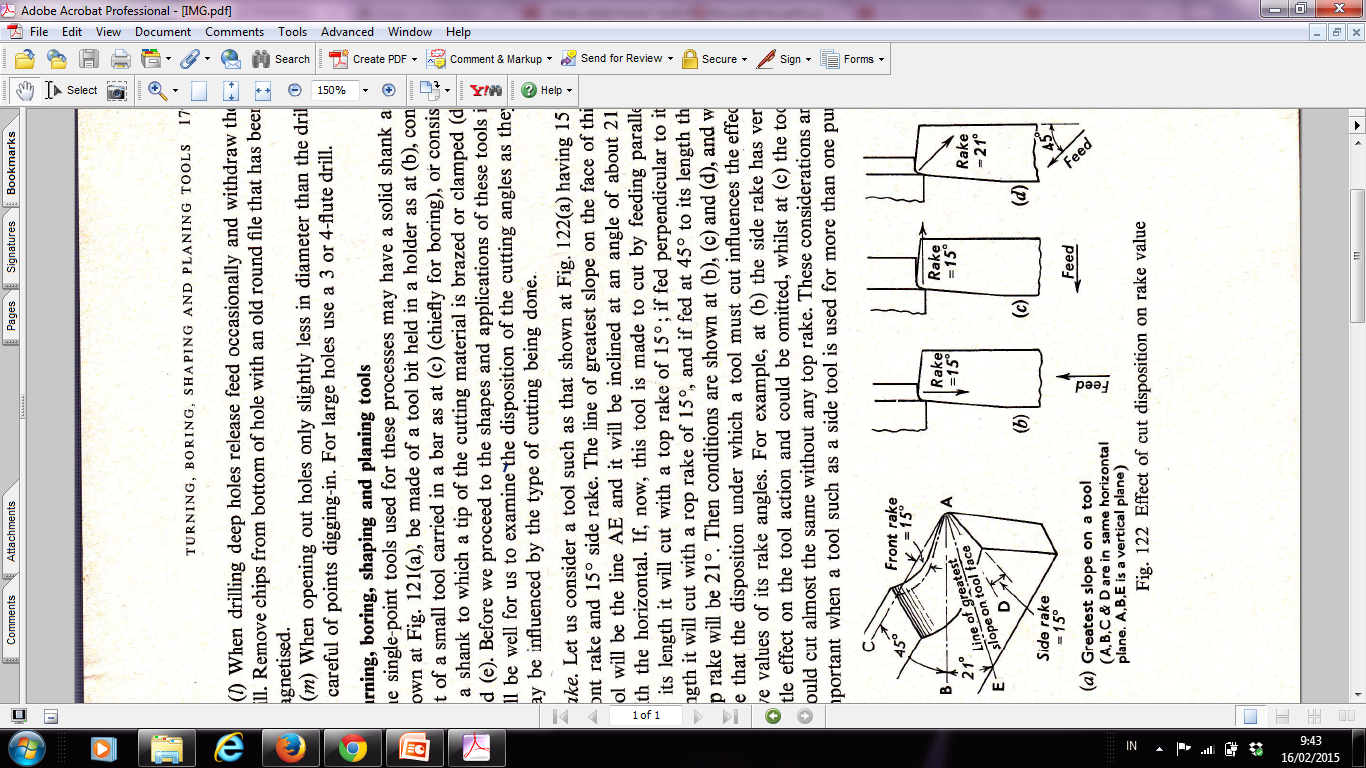 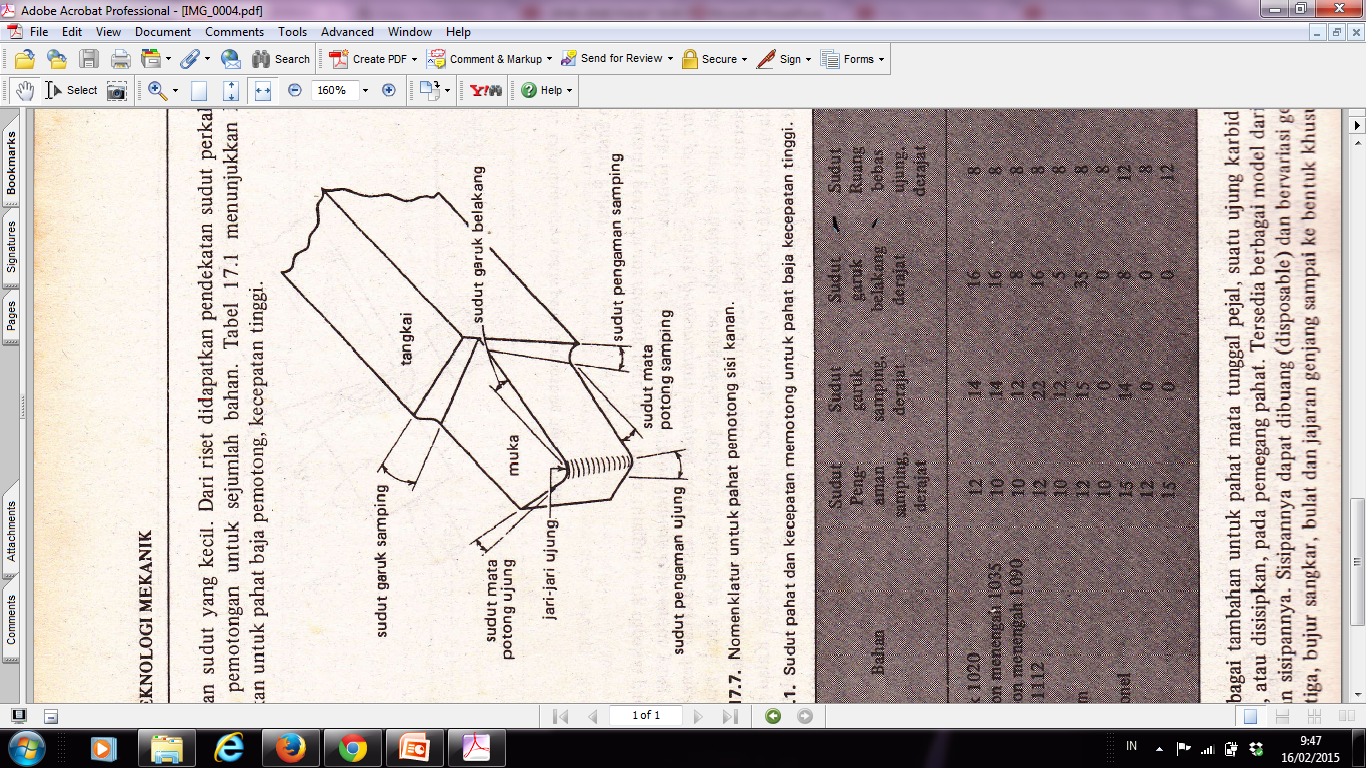 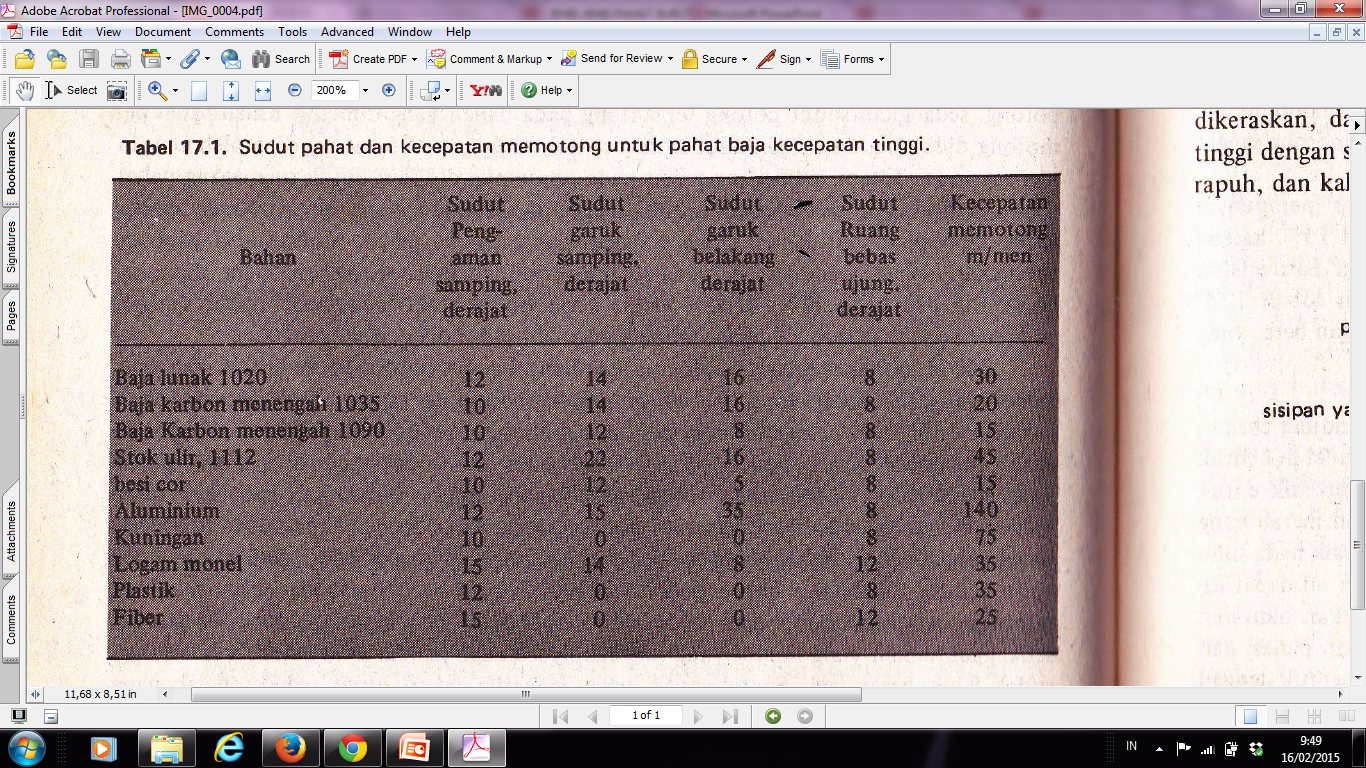 MENGASAH PAHAT BUBUT KANAN
Pahat bubut HSS dijual dalam keadaan  blank(belum dibuat sisi potongnya).

Ukuran yang tersedia biasanya mulai dari 5/16",3/8",1/2" dst (penampang) dan panjangnya 2",4",6"dst.
Empat langkah membuat sebuah pahat bubut muka kanan
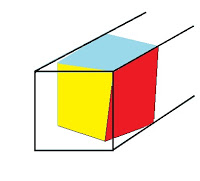 menggerinda di bagian ujung
menggerinda sisi kirinya
menggerinda sisi atasnya
membulatkan ujungnya
Reff.
http://rendimesin.blogspot.com/2013/01/jenis-jenis-pahat-mesin-bubut-dan-cara.html
1
Menggerinda bagian depan batang HSS ini (bagian yang berwarna kuning dari model diatas). 
Gunakan batu gerinda kasar. 
Posisikan pahat agak miring ke kiri 10-15 derajat. 
Hal ini akan membuat sudut pembebas, agar tidak semua bagian pahat bersentuhan dengan benda kerja nantinya.
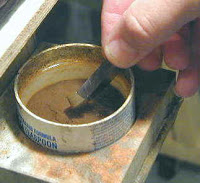 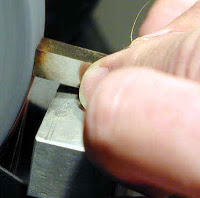 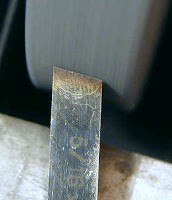 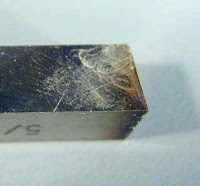 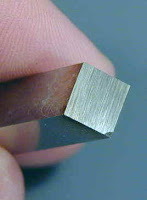 2
Menggerinda sisi potongnya,karena pahat yang kita buat pahat kanan maka sisi potongnya ada di sebelah kiri(ditunjukkan warna merah pada model).  
Prosedur dasarnya adalah sama kecuali bahwa kita memegang alat dengan sisi sekitar sudut 10 derajat ke roda gerinda.
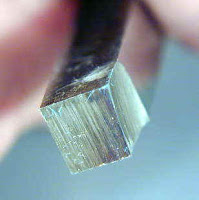 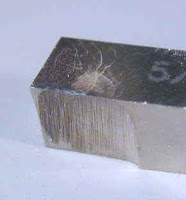 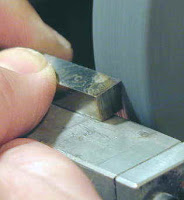 3
Membuat sudut pembuangan tatal pada sisi atas, pada model ditunjukkan warna biru. 
jangan sampai bagian sisi potongnya yaitu pertemuan sisi kiri dan atas, ikut tersapu batu gerinda. 
Jika terjadi maka ketinggian sisi potongnya akan berkurang atau lebih rendah dari badan pahat itu sendiri,masih bisa dipakai memang,namun mungkin akan membutuhkan plat ganjal tambahan saat menyetel..
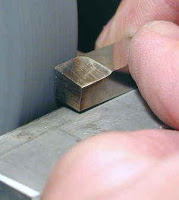 4
Membulatkan ujung sisi potongnya. 
Untuk membubut yang normal, ujung sisi potong yang terlalu tajam seperti gambar diatas tidak akan bertahan lama. membuatnya memiliki radius kecil agar bisa digunakan dalam pemakanan yang cukup dalam.
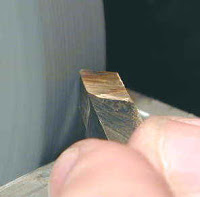 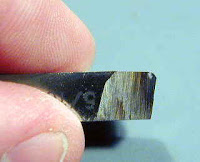 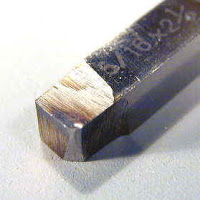 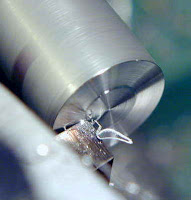 Terima Kasih
Selamat Mengerjakan